Phénomènes nonlinéaires dans les fibres optiques
Corentin Naveau
1
Parcours scientifique et professionnel
2
Formations et parcours professionnel
CPGE PCSI/PC*, lycée Clemenceau, Nantes

Diplôme d’ingénieur spécialité physique-nanosciences, Grenoble INP Phelma

Doctorat de physique, laboratoire PhLAM, Université de Lille


Postdoctorat, Chalmers, Suède


Master Formation à l’Enseignement, Agrégation de physique et Développement Professionnel, ENS de Lyon
Troisième année en Erasmus à l’Imperial College London
Instabilité de modulation et récurrences de Fermi-Pasta-Ulam-Tsingou dans les fibres optiques
Thèse démarrée le 01/10/2016 et soutenue le 11/10/2019
Phase-sensitive optical amplifiers and their applications
3
Enseignement et autres activités
124h de TD/TP à l’IMT Lille-Douai:
Optique géométrique (L1)
Electrocinétique & Mathématiques pour la physique (L1)
Systèmes oscillants (L1)
Electrostatique & Magnétostatique
4
Enseignement et autres activités
124h de TD/TP à l’IMT Lille-Douai:
Optique géométrique (L1)
Electrocinétique & Mathématiques pour la physique (L1)
Systèmes oscillants (L1)
Electrostatique & Magnétostatique (L2)
Vice-président puis président de l’University of Lille OSA Student Chapter
Participation à des manifestations scientifiques
Organisation de visites de laboratoires et entreprises
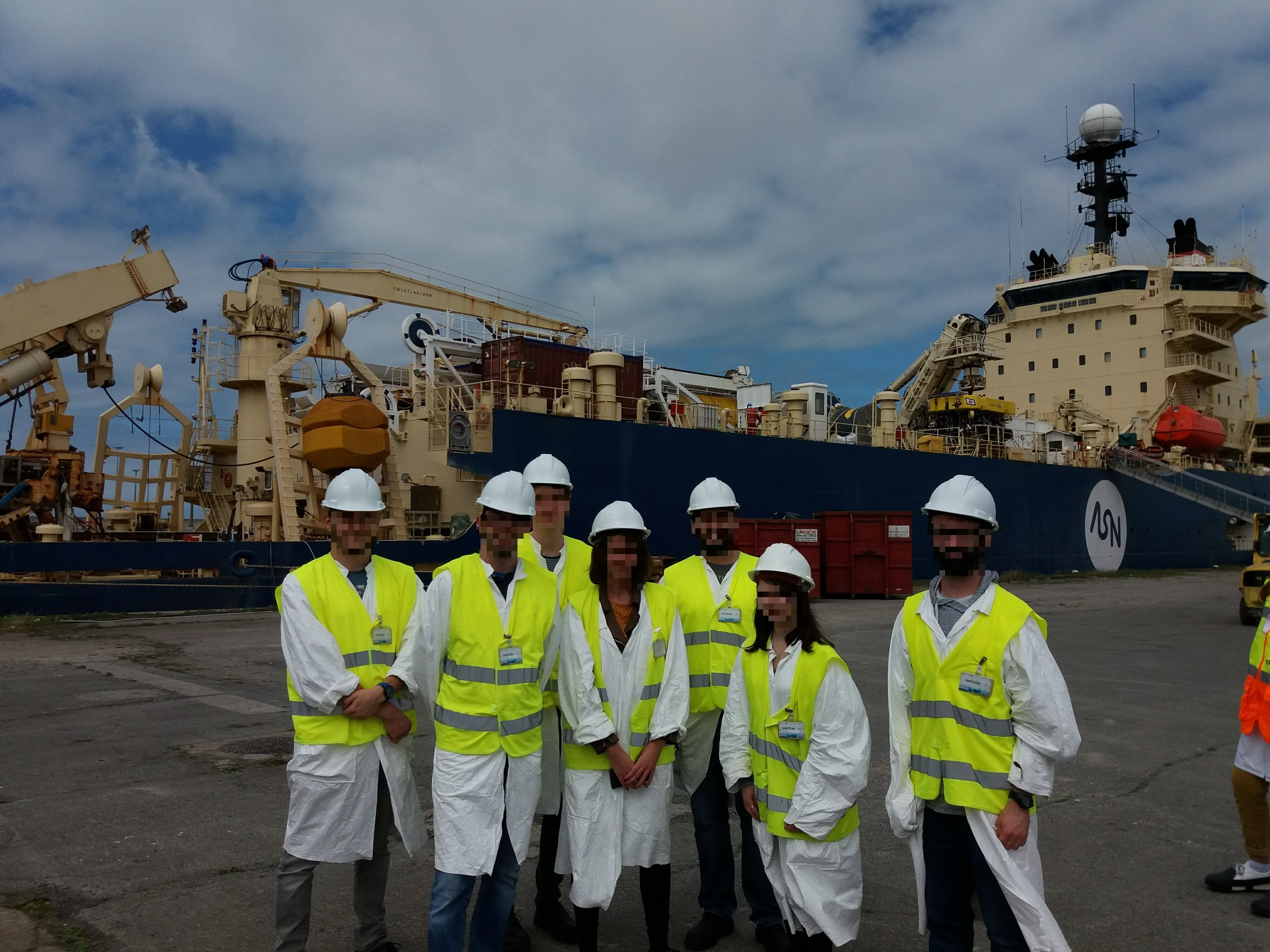 5
Domaine de spécialisation: laser, fibre optique et optique nonlinéaire
- Découverte de la physique des lasers en 2ème année d’école d’ingénieur puis spécialisation lors de la 3ème année à Londres (lasers, optique nonlinéaire etc...)
6
Domaine de spécialisation: laser, fibre optique et optique nonlinéaire
- Découverte de la physique des lasers en 2ème année d’école d’ingénieur puis spécialisation lors de la 3ème année à Londres (lasers, optique nonlinéaire etc...)
Domaine qui prend de plus en plus d’importance dans les programmes. Extrait programme de CPGE PC:
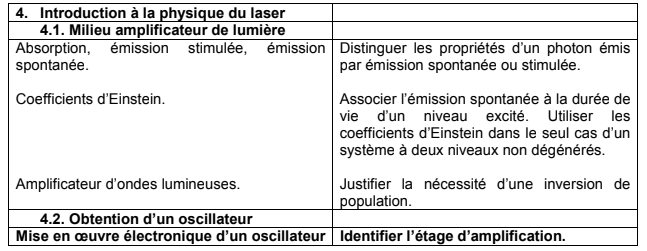 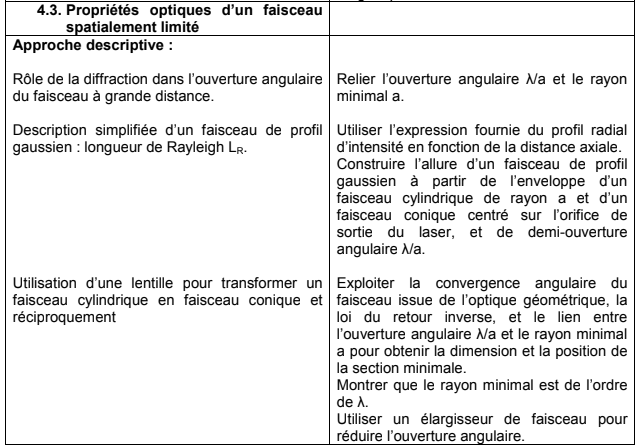 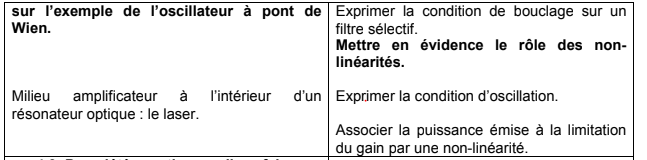 7
Domaine de spécialisation: laser, fibre optique et optique nonlinéaire
Doctorat et postdoctorat en optique nonlinéaire dans les fibres optiques
Acquis: 
Compétences expérimentales: mise en place de bancs expérimentaux pour les fibres optiques, asservissement, traitement du signal etc...

Compétences numériques: utilisation de Matlab pour simulation numérique + contrôle d’expérience

Connaissances en optique et en physique des ondes
8
Intégration numérique de l’equation de schrödinger nonlinéaire
9
Liens avec le programme de PC
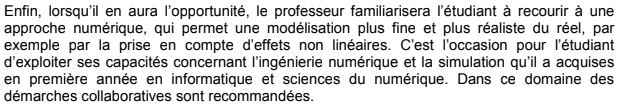 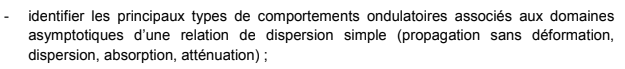 10
Principe
Terme linéaire
Terme nonlinéaire
Schéma d’intégration: utilisation de la méthode des « pas séparés »
11
Activité pédagogique
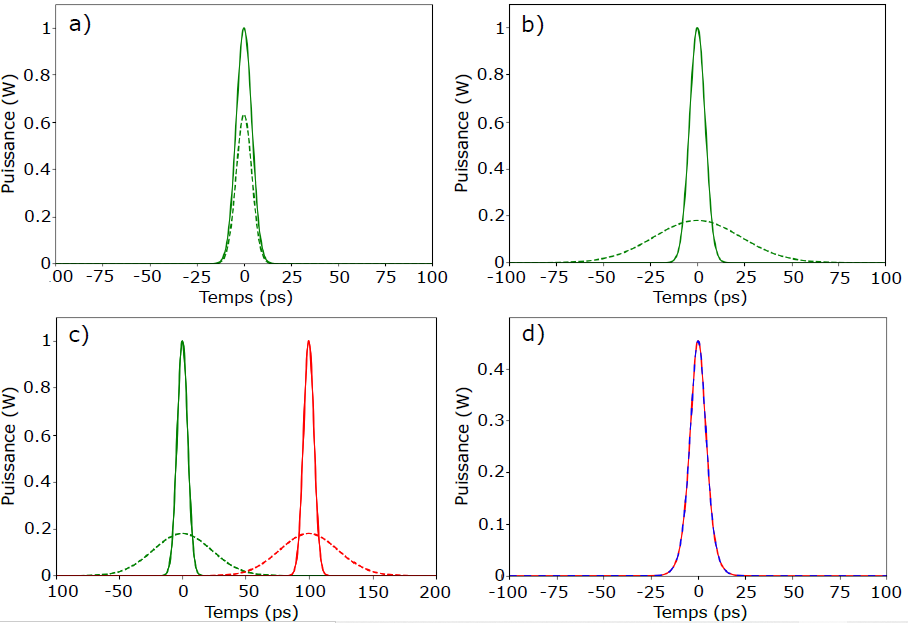 12
Activité pédagogique
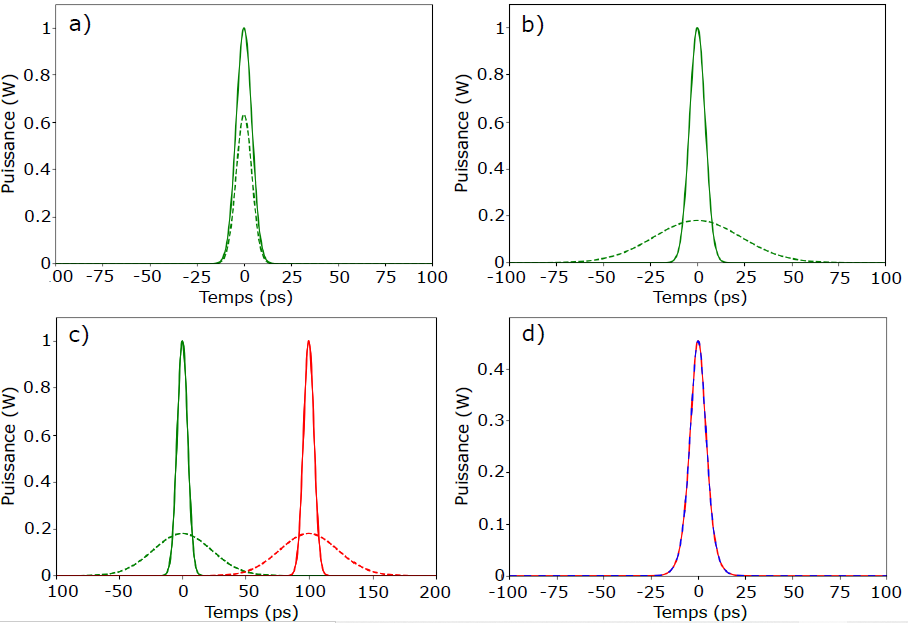 Soliton optique
13
Mesures de phénomènes nonlinéaires dans les fibres optiques
14
Liens avec les programmes de physique de PCSI et PC
Optique physique
Signaux, spectre et analyse de Fourier
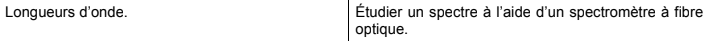 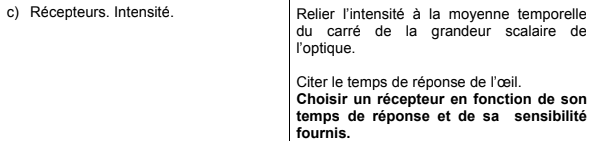 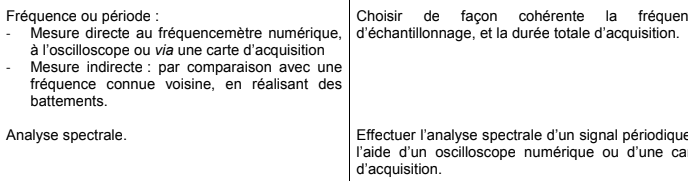 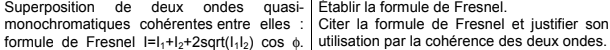 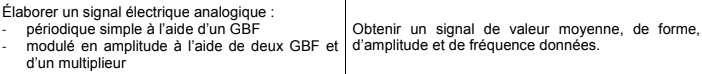 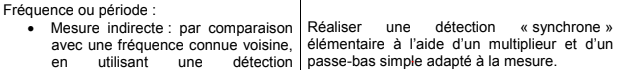 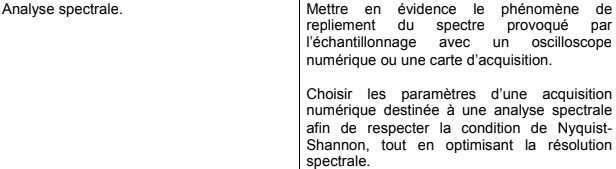 15
L’optique nonlinéaire fibrée
Equation de Schrödinger nonlinéaire (ESNL)
Effet Kerr
(auto-modulation de phase, mélange à quatre ondes etc...)
Dispersion de vitesse de groupe
16
Instabilité de modulation (MI) et récurrences FPUT dans les fibres optiques
Définition
Dans son étape linéaire, l’instabilité de modulation consiste en l’amplification d’une perturbation au détriment d’une onde de pompe
Entrée
Sortie
Entrée
Sortie
Domaine temporel
Domaine spectral
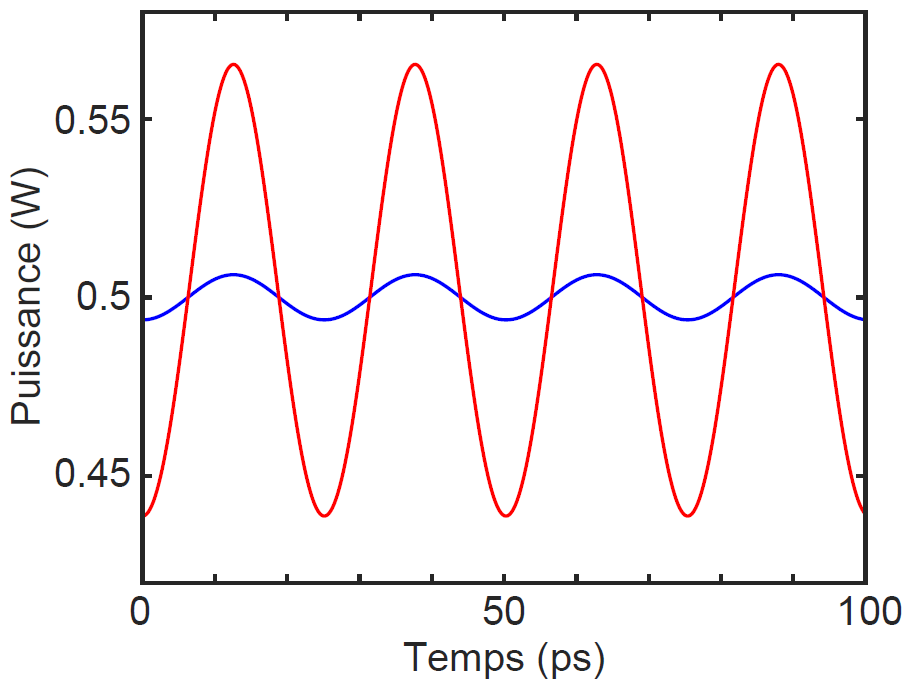 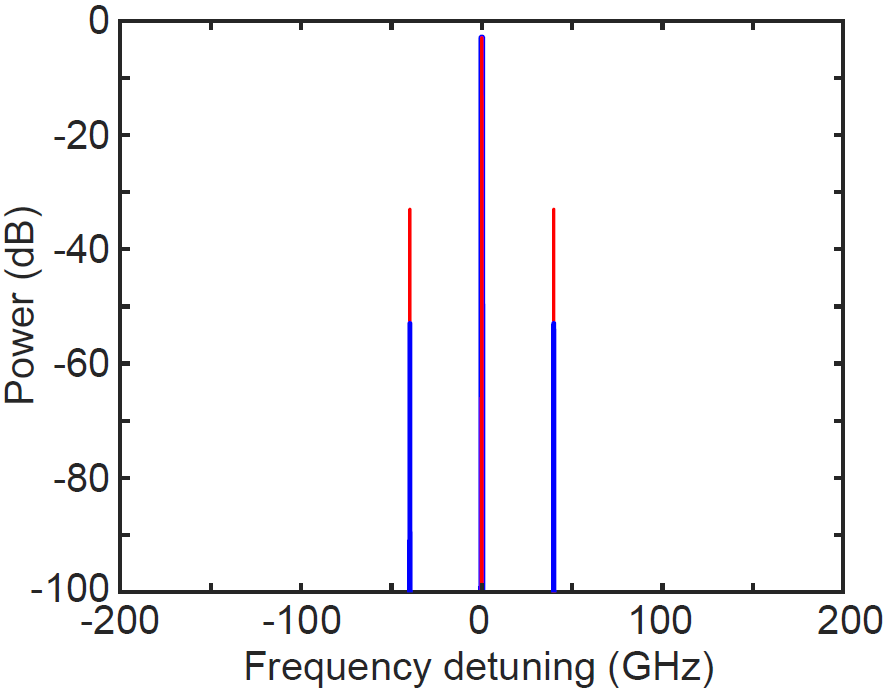 Gain
17
MI et récurrences FPUT dans les fibres optiques
Simulation ESNL:
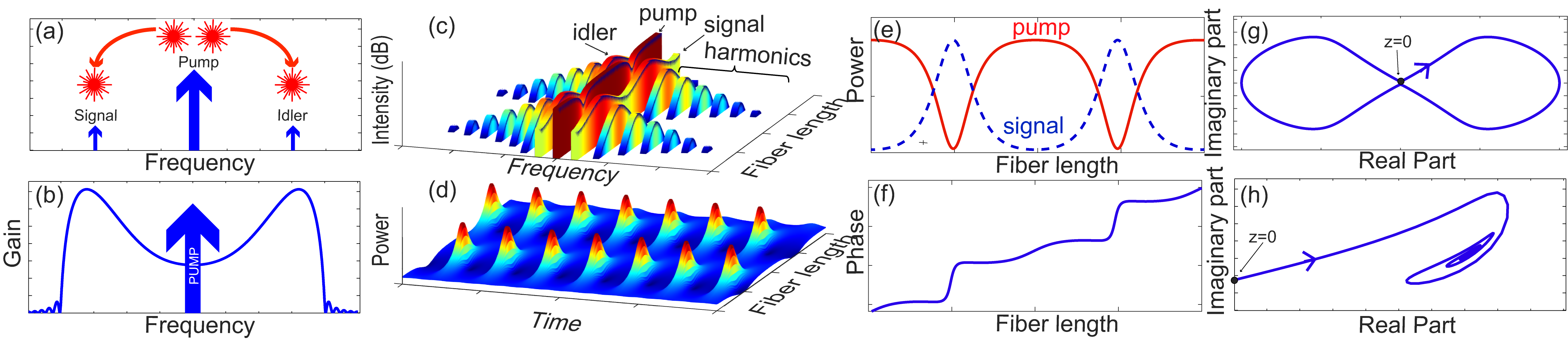 Puissance
Domaine fréquentiel
Distance
Fréquence
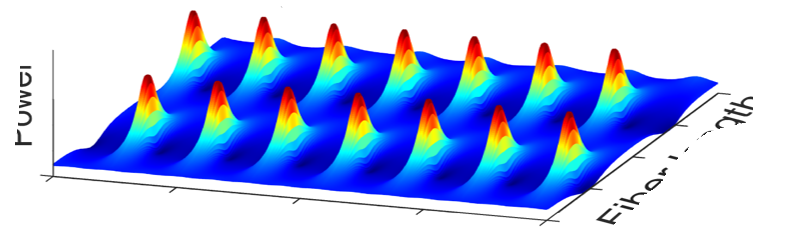 Puissance
Domaine temporel
Distance
Temps
18
Intérêt
Génération de peigne de fréquence, utiles en spectroscopie et métrologie notamment







Formation de vagues scélérates
Rôle dans certaines phénomènes chaotiques
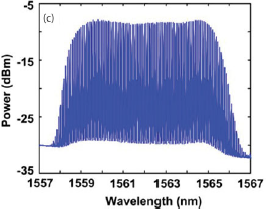 V. R. Supradeepa and A. M. Weiner, Opt. Lett. 37(15), 3066–3068 (2012).
Le montage expérimental
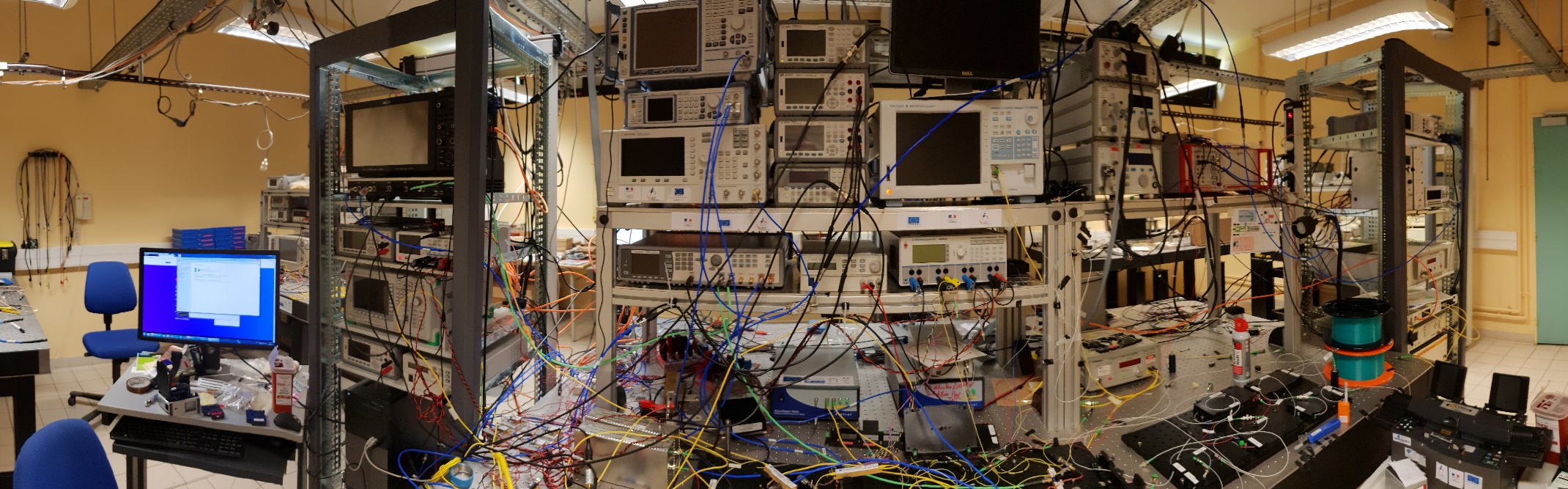 Le montage expérimental
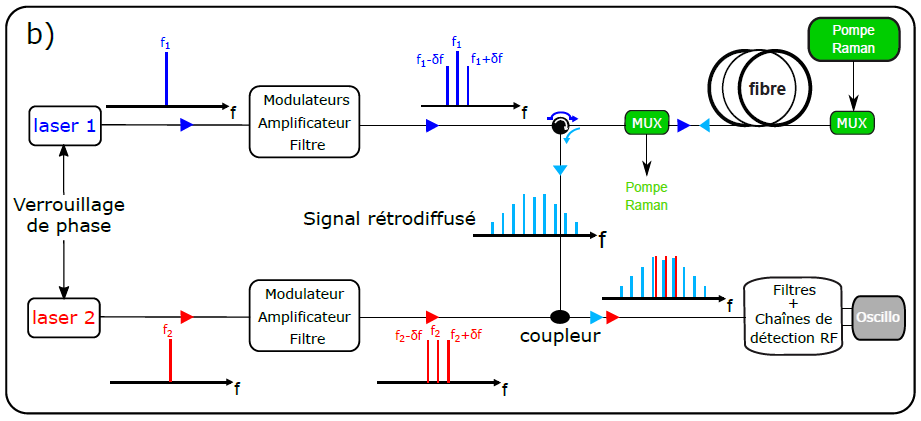 Résultats
Observation de quasiment deux récurrences FPUT
pompe
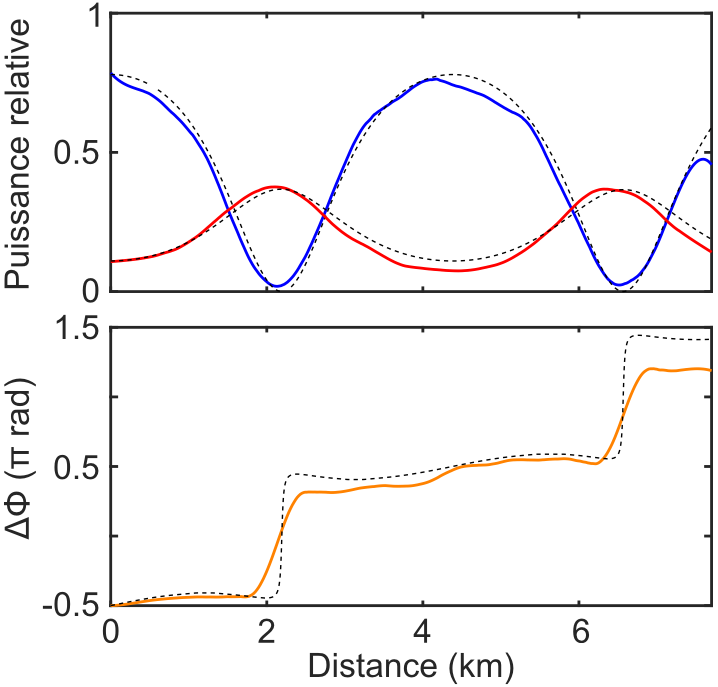 idler
signal
Résultats
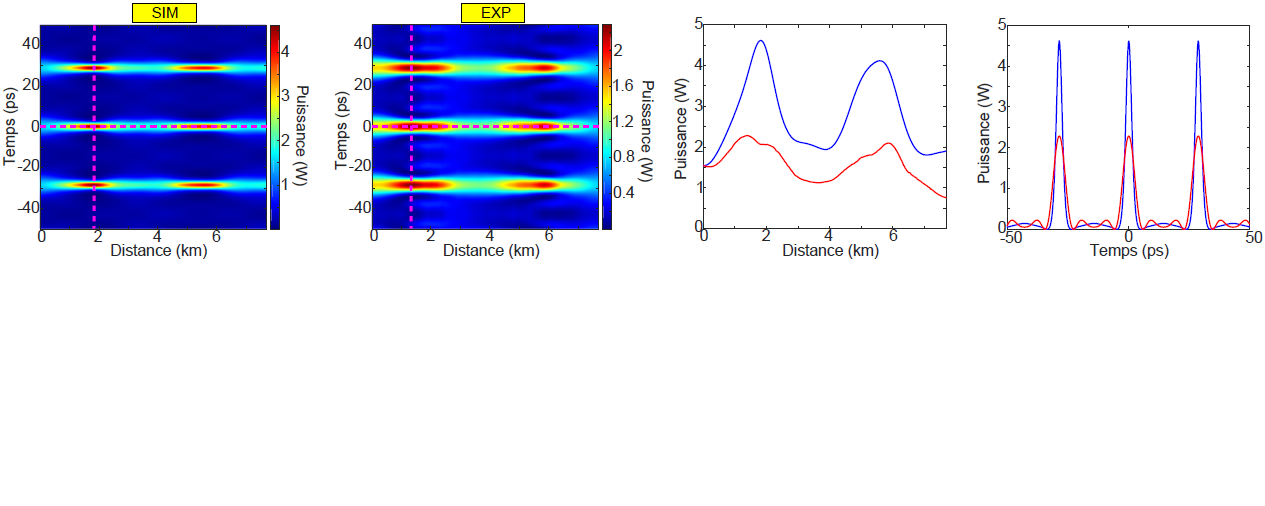 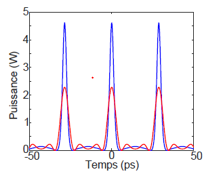 23
Conclusion
24
Travaux de postdoctorat
Création d’une source laser accordable et de très faible largeur spectrale
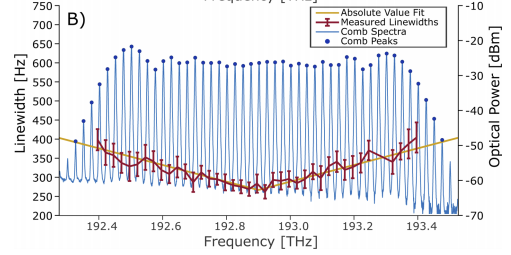 25
Les récurrences de Fermi-Pasta-Ulam-Tsingou (FPUT)
Résultat : Retour à l’état initial
Modes de vibrations
Evolution temporelle
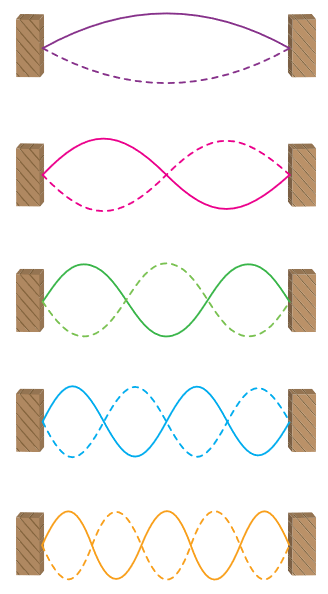 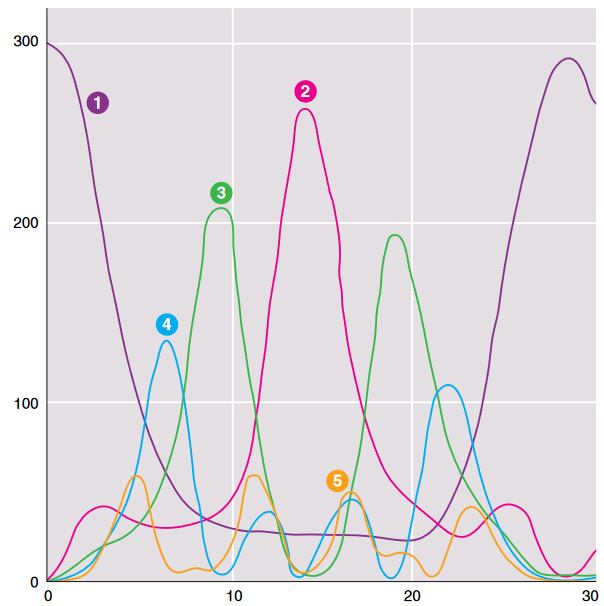 Energie
Temps
26
M. Porter et al., American Scientist, Vol. 97, no. 3, pp. 214-219 (2009).
Reconstruction via le domaine fréquentiel
Simulations numériques
TF-1
Intensité + phase des composantes spectrales
Champ complexe dans le domaine temporel
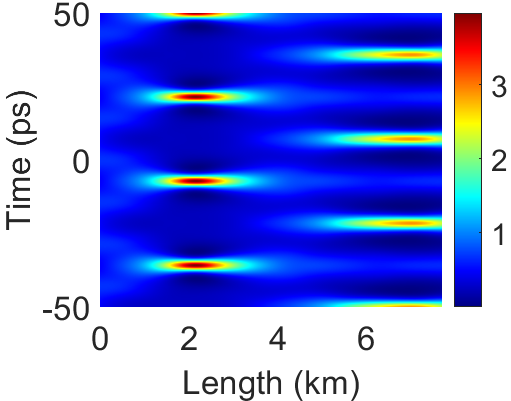 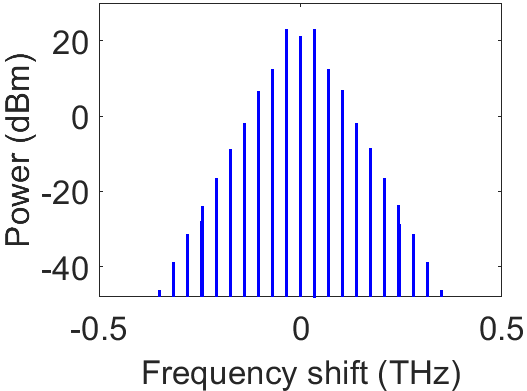 Temps (ps)
Puissance (dBm)
Puissance (W)
Fréquence (THz)
Distance (km)
TF-1 avec 3 ondes
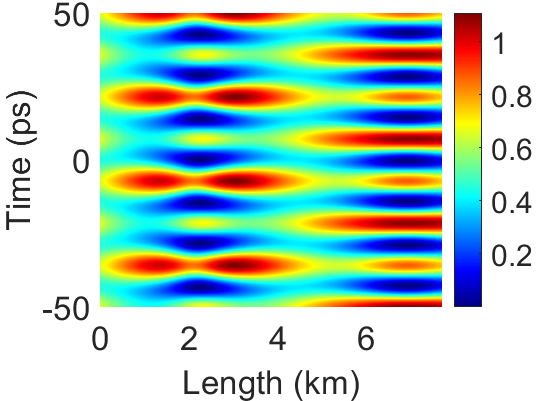 Temps (ps)
Puissance (W)
27
Reconstruction via le domaine fréquentiel
Simulations numériques
TF-1
Intensité + phase des composantes spectrales
Champ complexe dans le domaine temporel
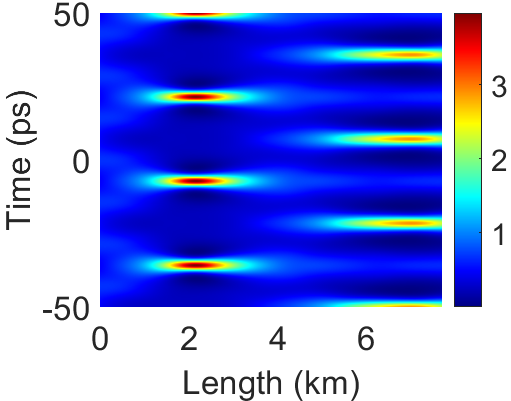 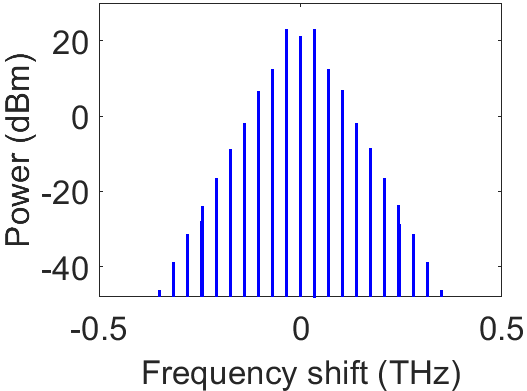 Temps (ps)
Puissance (dBm)
Puissance (W)
Fréquence (THz)
Distance (km)
TF-1 avec 5 ondes
TF-1 avec 3 ondes
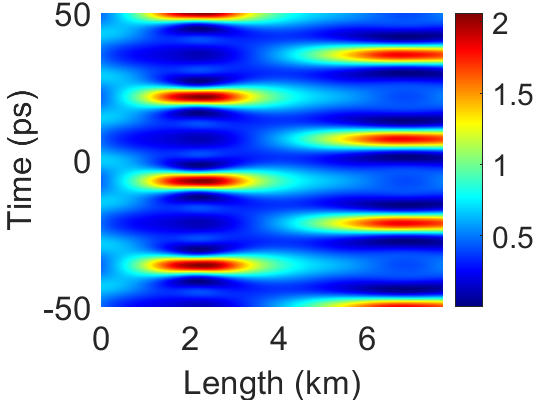 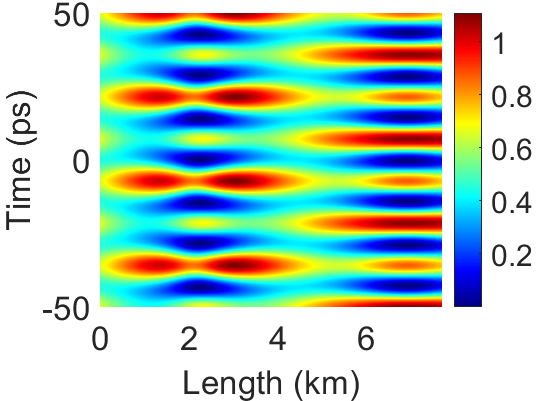 Temps (ps)
Temps (ps)
Puissance (W)
Puissance (W)
28
Distance (km)
Distance (km)